身近な生きもの
こんぶのひみつを探ろう！
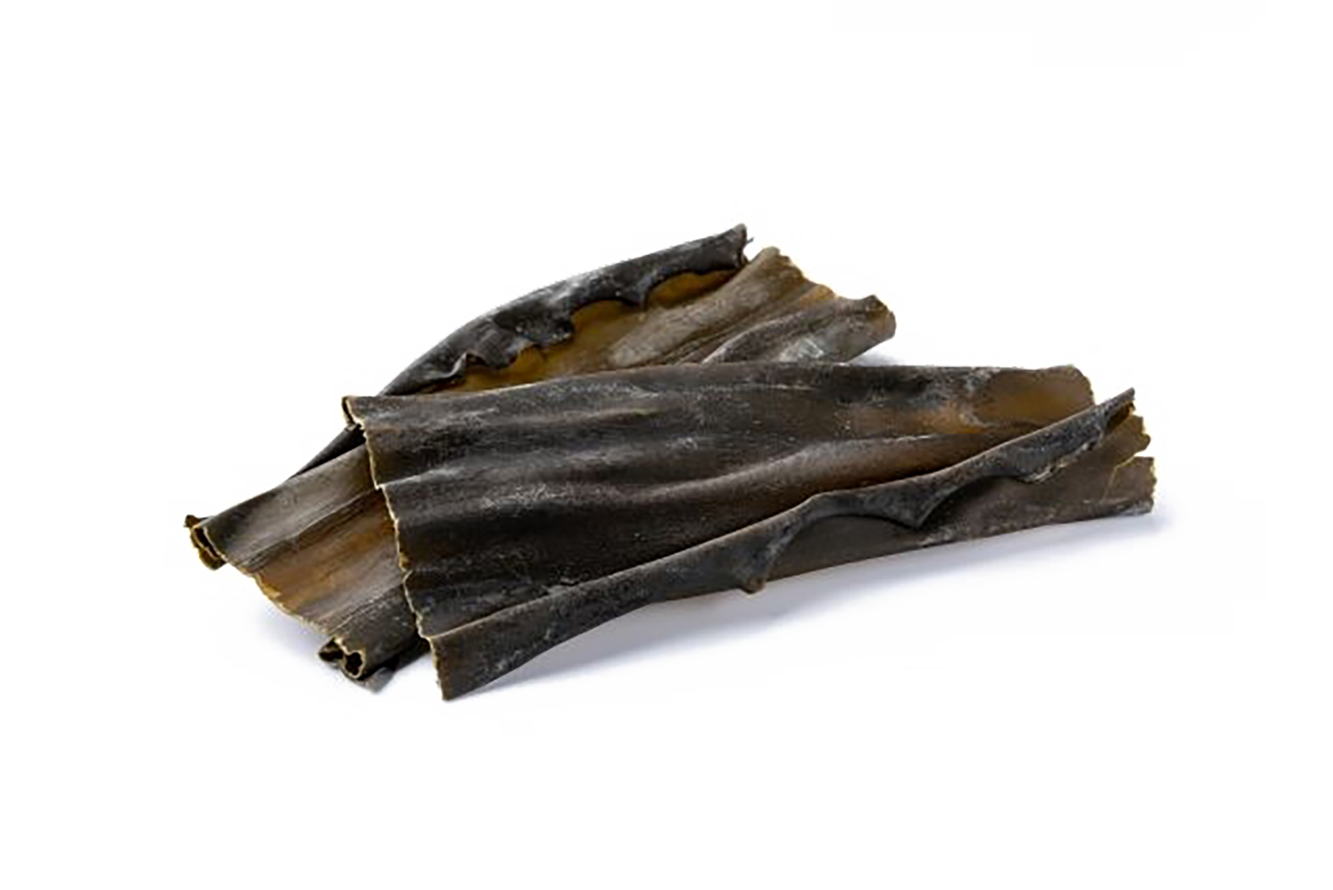 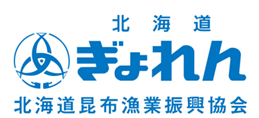 今日の授業のながれ
ー こんぶ動画オープニングー
こんぶの｢加工｣について知ろう
こんぶの種類を知ろう
こんぶの歴史を知ろう
2
みんなが知っている
こんぶってどういうもの？
3
例えば
こんぶはいろんな料理に使われているよ
どんな料理があるかな？
4
知っていることを
近くの人と話し合って
発表してみよう！
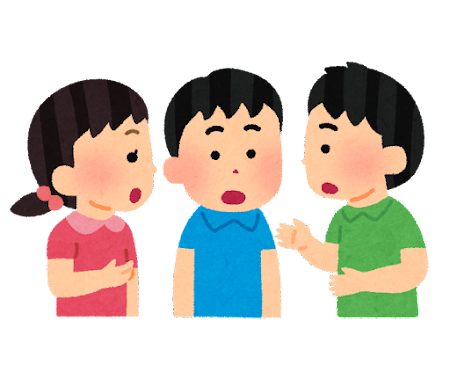 5
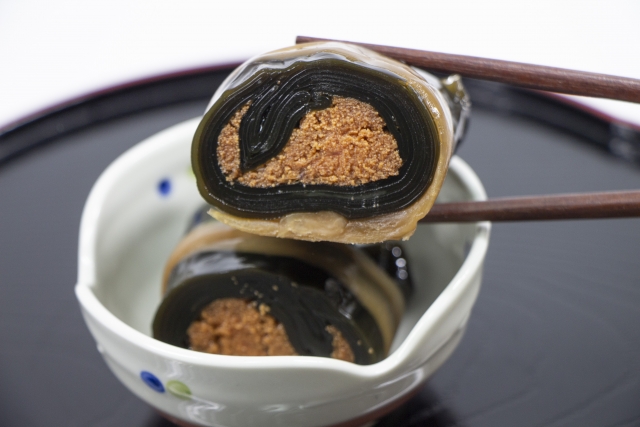 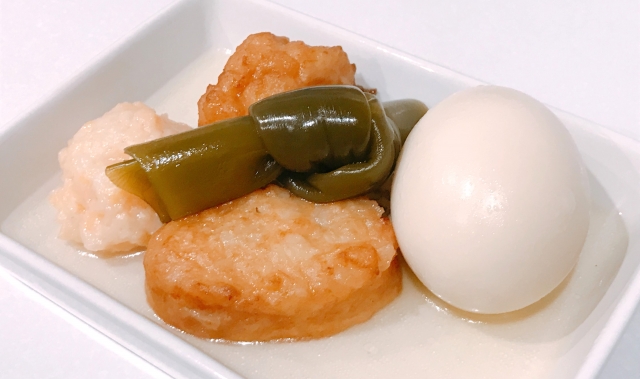 6
たくさんの食べ方があるこんぶ

そのためには
採ったこんぶを加工するよ
7
どういうものか動画を観てみよう！
ー こんぶ動画① ー
8
たくさんの
加工されたこんぶが
あったね
9
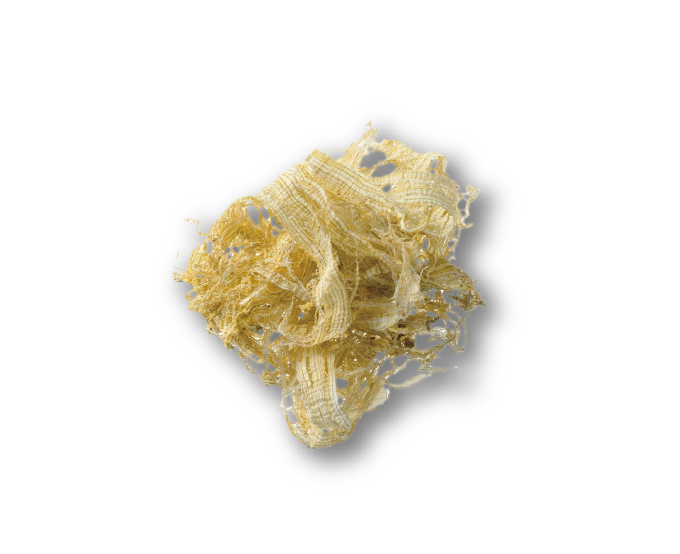 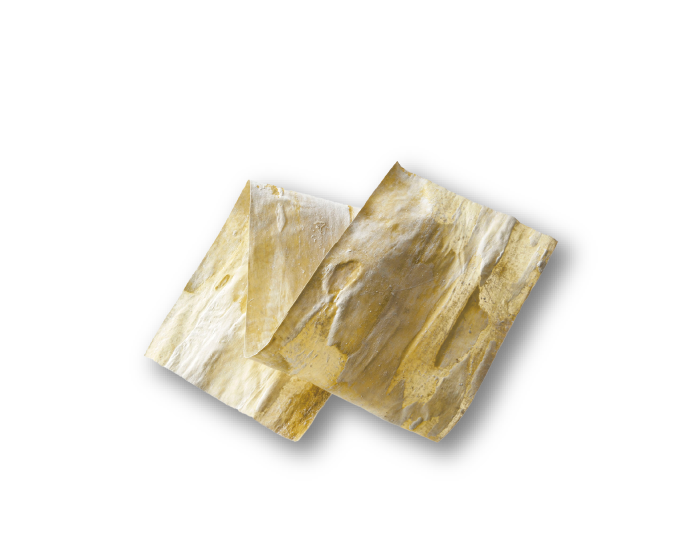 とろろこんぶ
おぼろこんぶ
白板こんぶ
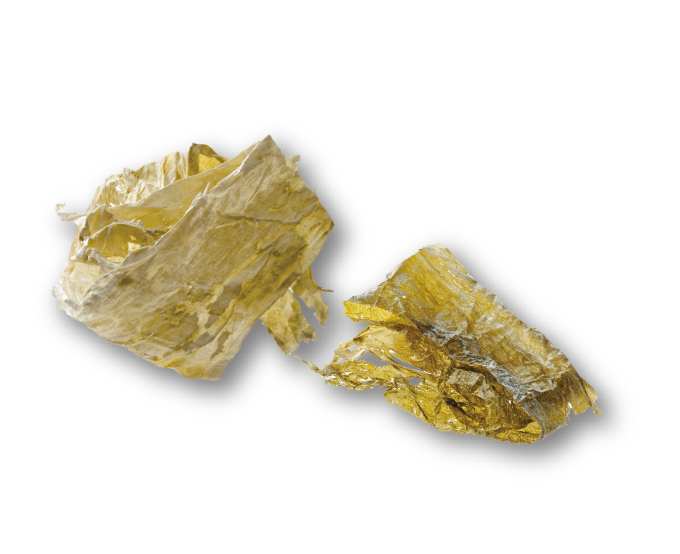 こんぶ茶
きざみこんぶ
塩ふきこんぶ
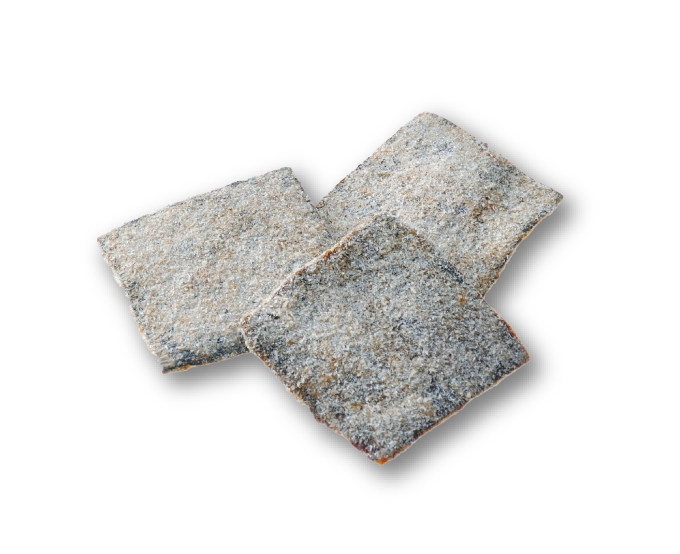 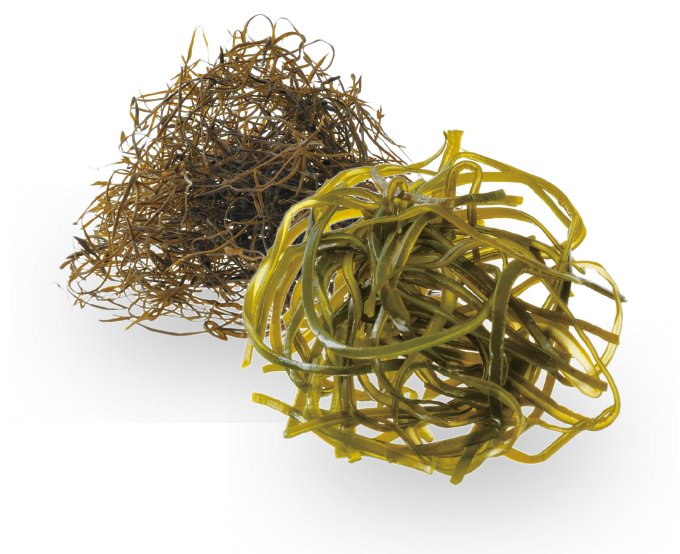 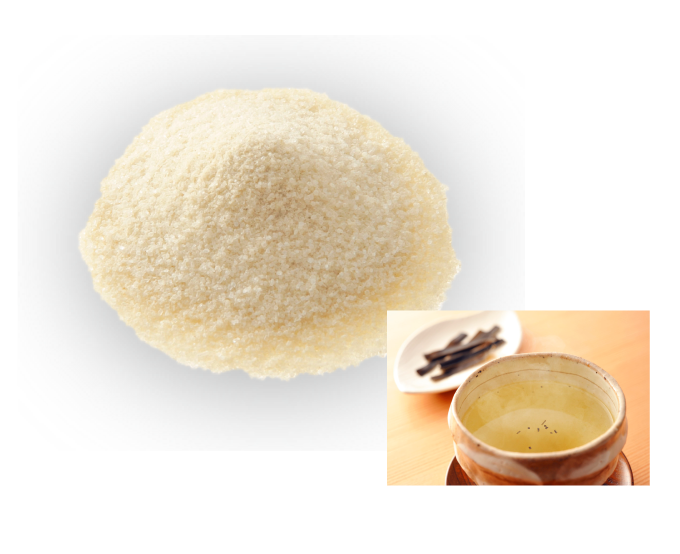 ＼ 他にもたくさん！ ／
10
食べたことのあるこんぶは
出てきたかな？
11
食べたことがあれば
手をあげて感想を教えてね！
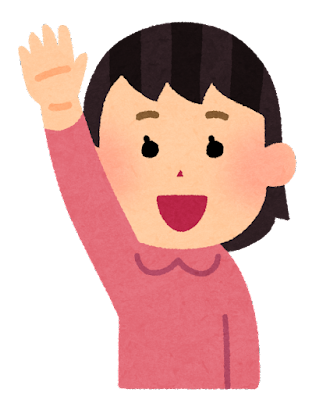 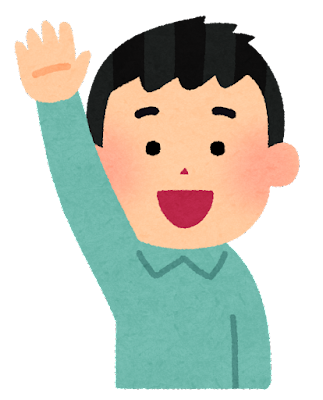 12
そんなこんぶは
種類もたくさんあるよ

どれくらいあると思う？
予想してみよう！
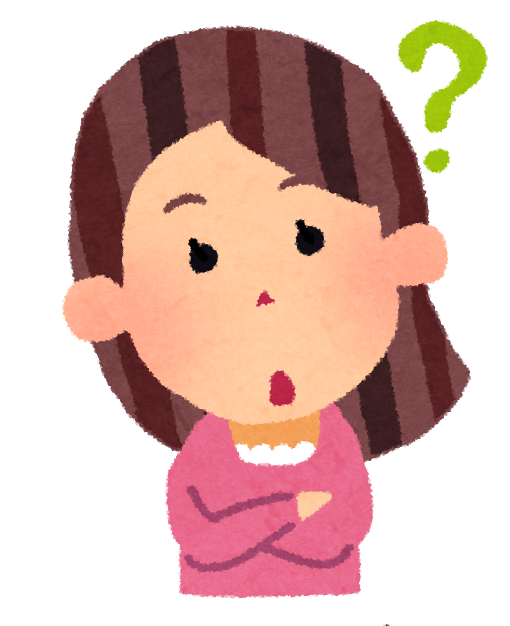 13
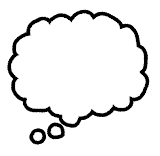 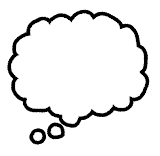 どんな色？
長さは？
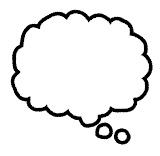 どんな形？
どんなこんぶがあると思う？
近くの人と一緒に考えてみよう！
14
どんなこんぶがあるか
動画を観て確認してみよう！
ー こんぶ動画② ー
15
育った地域によって分けられて、7種類もある！
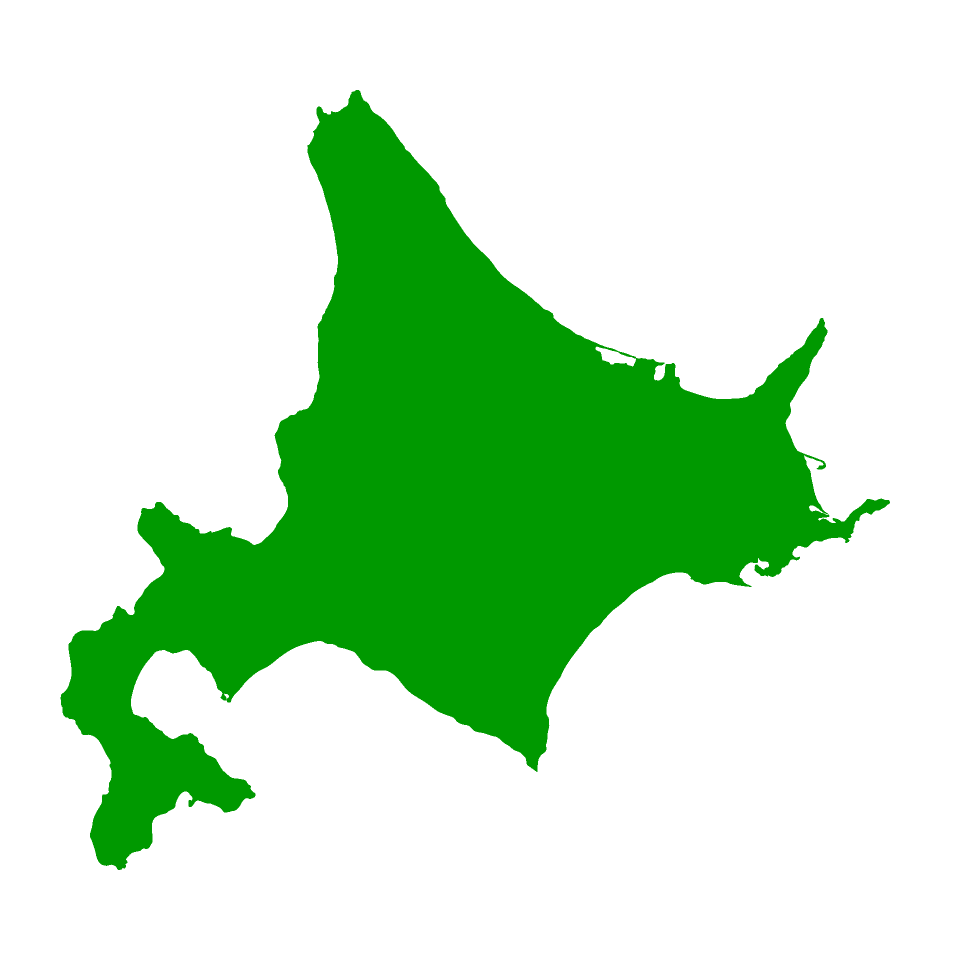 利尻こんぶ
羅臼こんぶ
細目こんぶ
長こんぶ
真こんぶ
厚葉こんぶ
日高こんぶ
16
そしてその特徴もさまざま•••
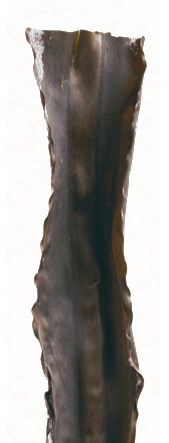 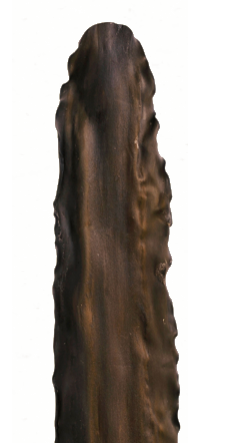 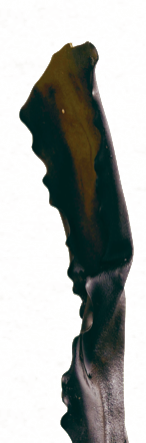 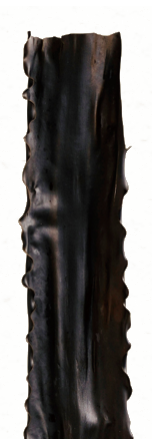 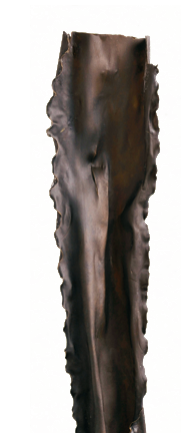 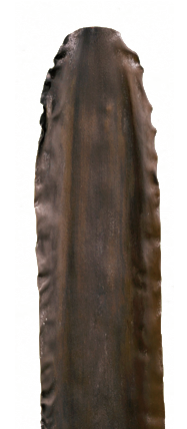 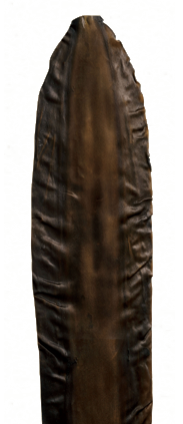 これが全部北海道で採れるよ！
17
利尻こんぶ
　・硬め
　・香りのいい
　　出汁がとれる
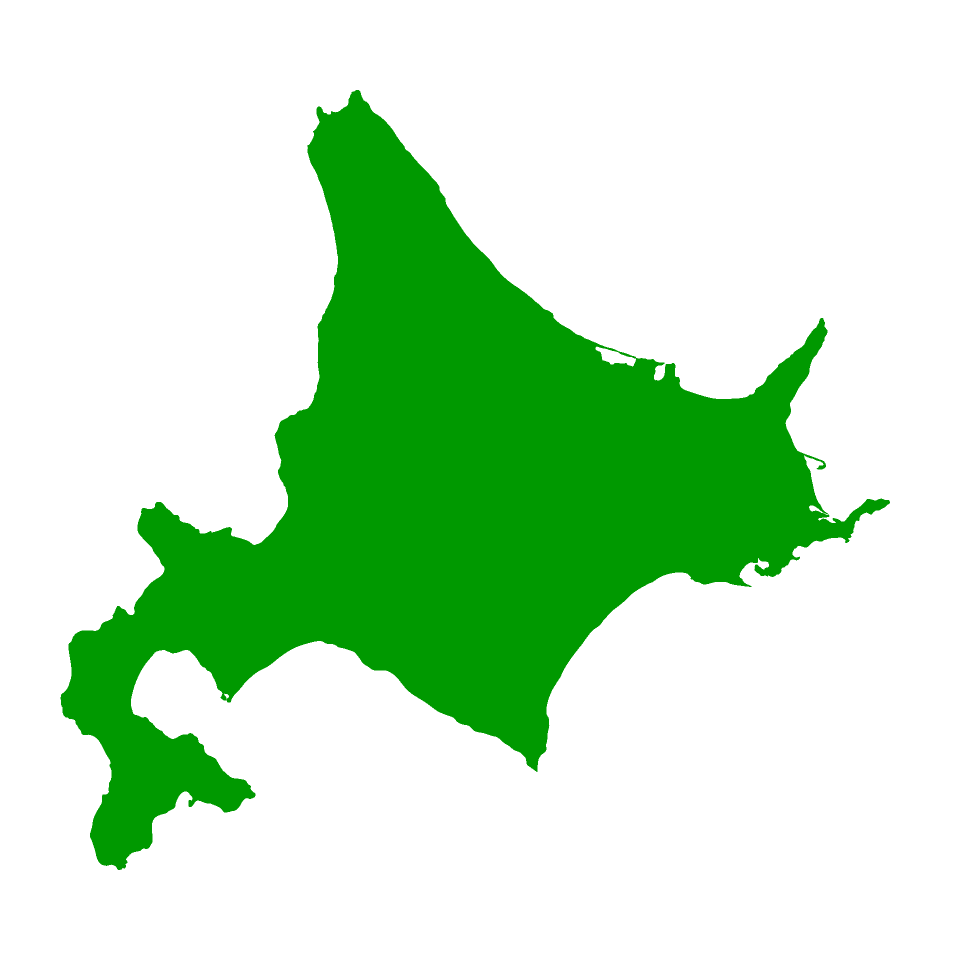 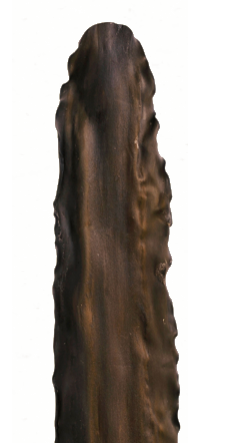 羅臼こんぶ
　・幅が広い
　・柔らかい
　・濃い出汁が
　　とれる
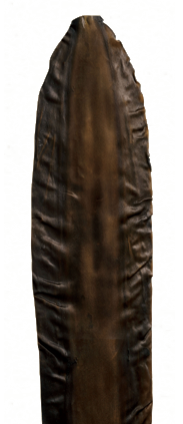 18
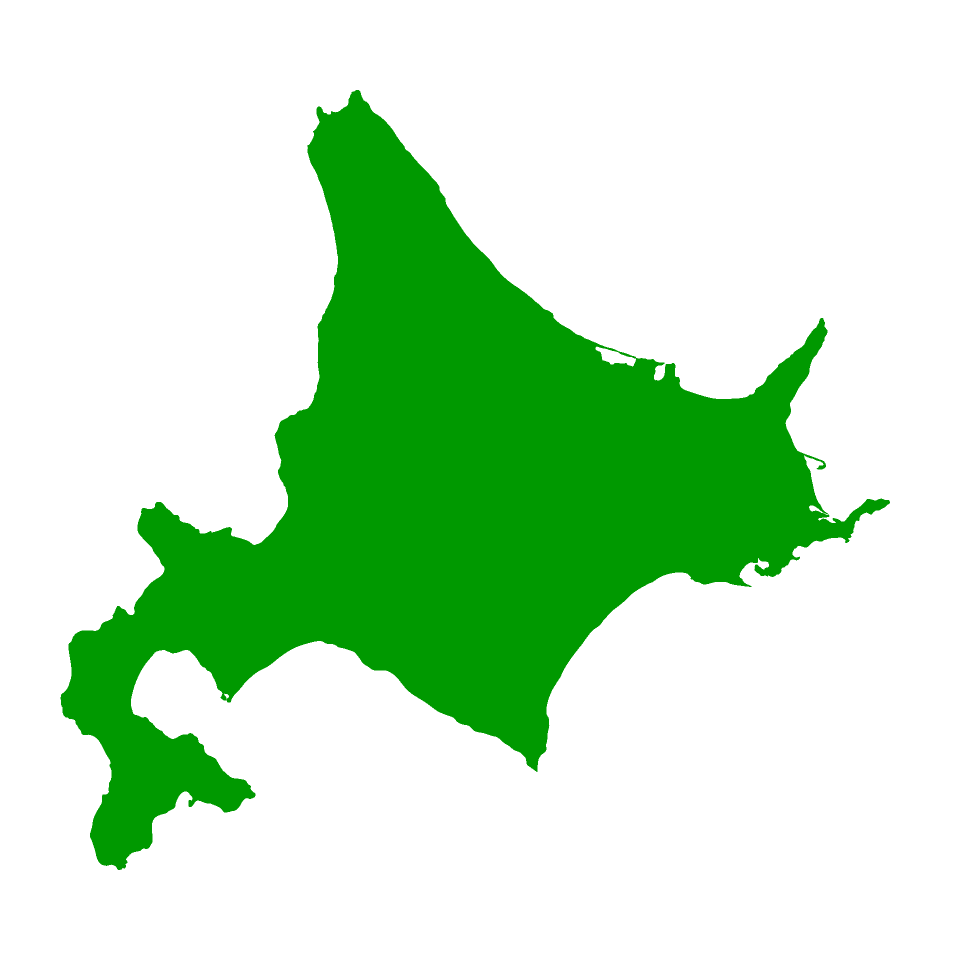 こんぶのひみつを探ろう！
長こんぶ
　・10~20mある
　　　長いこんぶ
厚葉こんぶ
　・幅が広い
　・厚みがある
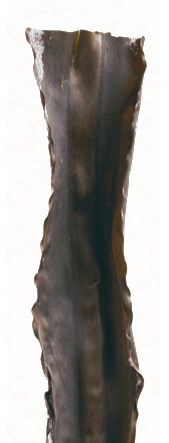 日高こんぶ
　・細くて
　　火が通りやすい
　・料理向き
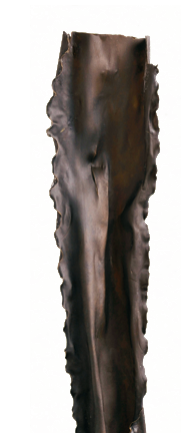 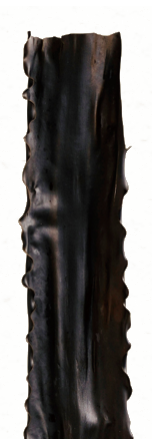 19
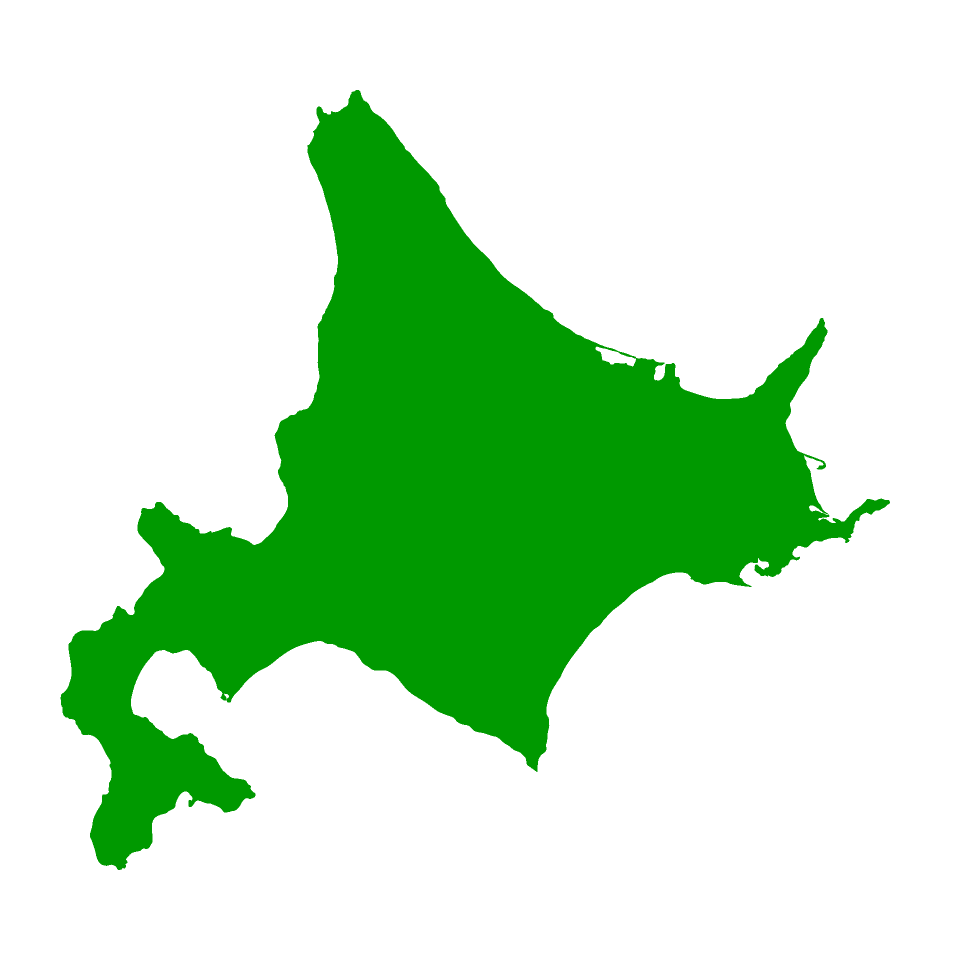 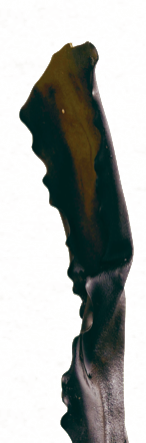 細目こんぶ
　・幅が細い
　・粘りが強い
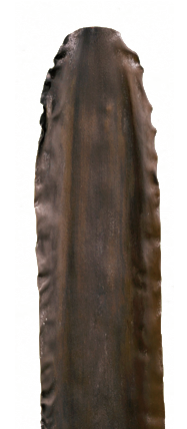 真こんぶ
　・幅が広い
　・厚みがある
　・飾りに使われる
20
だし
出汁ってなんだろう
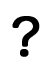 どんな料理に使うんだろう
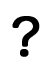 21
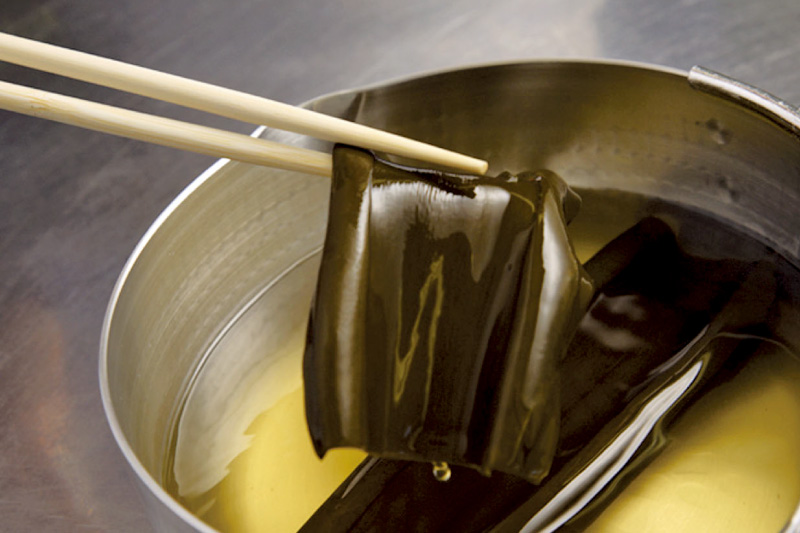 だし
こんぶの出汁って
料理には欠かせない大切なものだね
22
だし
出汁はなんでおいしいと感じるの
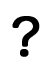 23
どうしてかわかるかな？
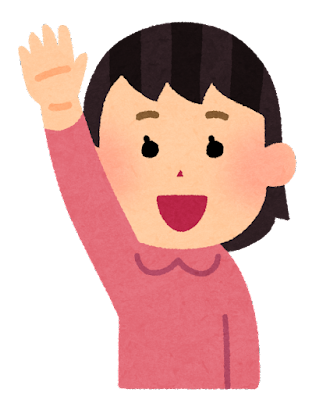 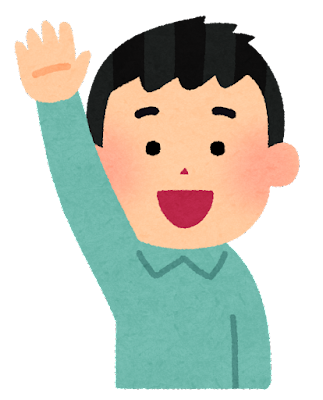 24
それは
人間には味がわかる
｢味覚｣
という感覚があるから
みかく
25
みかく
人間はどんな味覚を
持っているんだろう
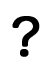 26
例えばケーキ




どんな味？
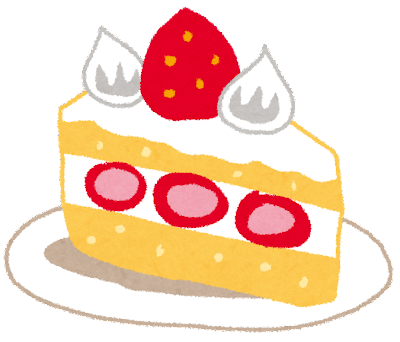 27
かんみ
甘い　＝　甘味
他にはどんな｢味｣があるかな？
動画を観てみよう！
ー こんぶ動画③ ー
28
み
５つある味覚の中で ｢うま味｣ は
こんぶがきっかけで発見されたよ
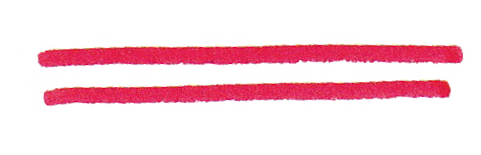 さんみ
かんみ
甘味
酸味
うま味
み
えんみ
にがみ
塩味
苦味
29
なんで辛味は
入っていないんだろう
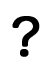 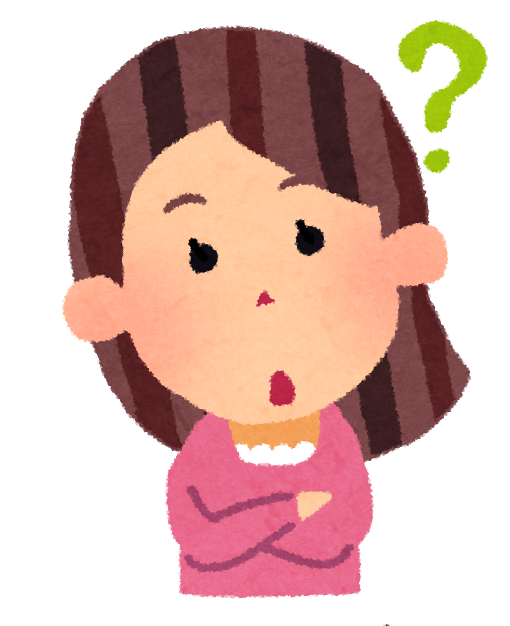 みんなの予想を教えて！
30
つうかく
辛味　＝　痛覚や温度感で感じる味

実は、痛みのような刺激なんだ！

だから味覚とは別もの言われているよ
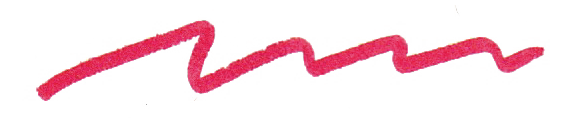 31
こんなにたくさん発見もあるこんぶ
その歴史や漁について
動画を観てみよう！
ー こんぶ動画④ ー
32
いつから
食べるようになったのかな？

正解は•••
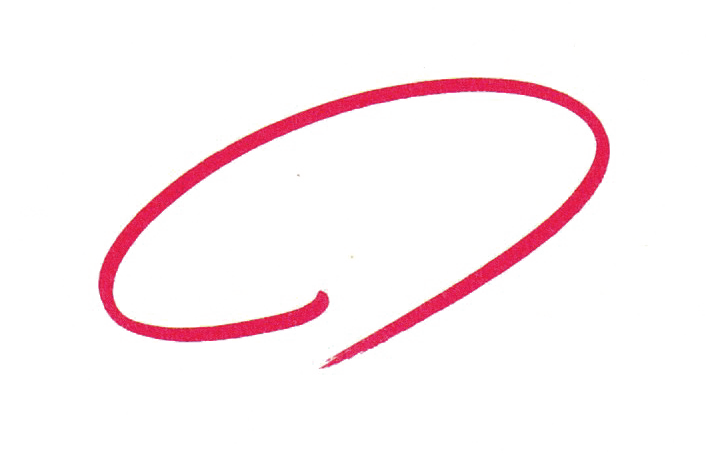 縄文時代から
33
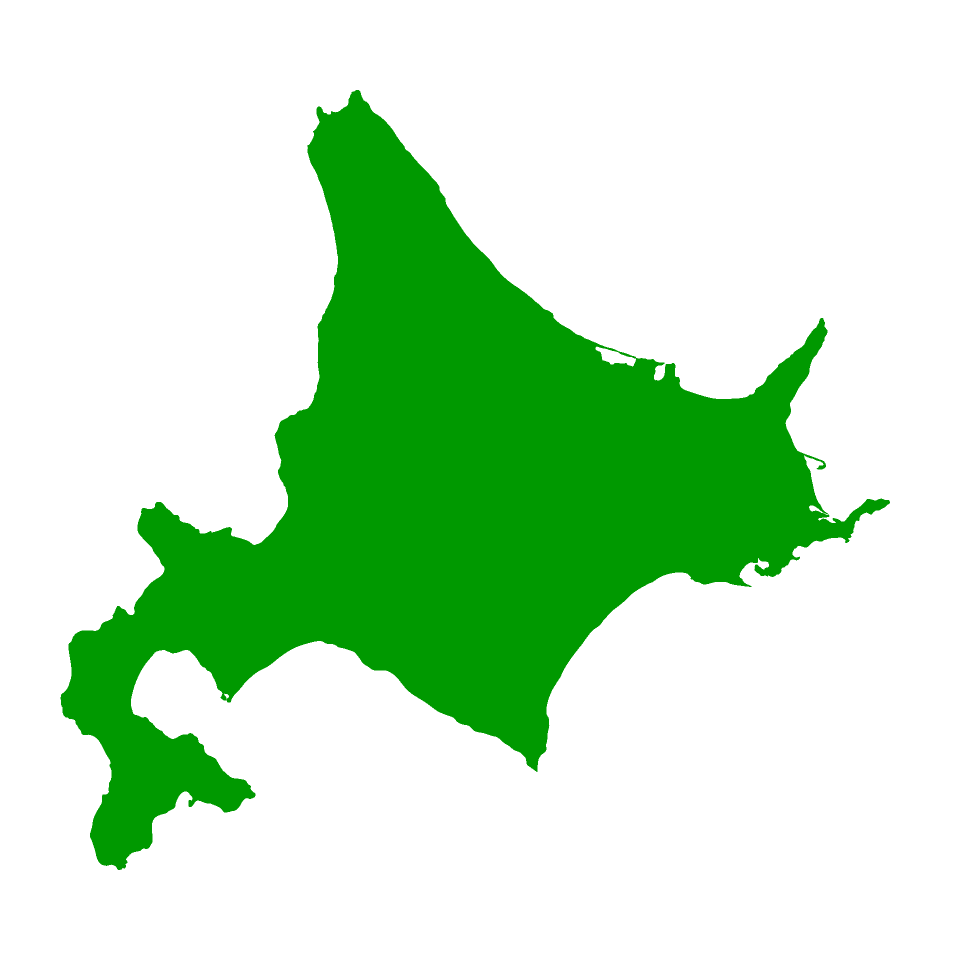 なんと日本のこんぶの
9割が北海道産
34
一年のうちで
こんぶが採られる時期とその方法は
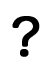 考えながら動画を観てみてね！
ー こんぶ動画⑤ ー
35
こんぶ漁の時期は•••
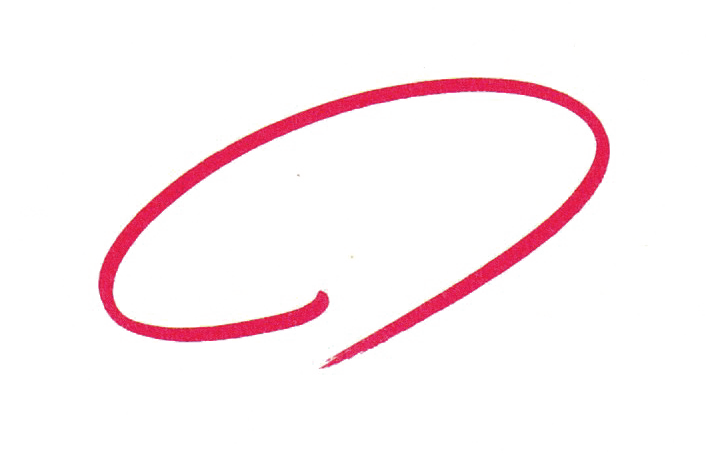 7月〜10月
36
採る方法は
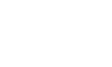 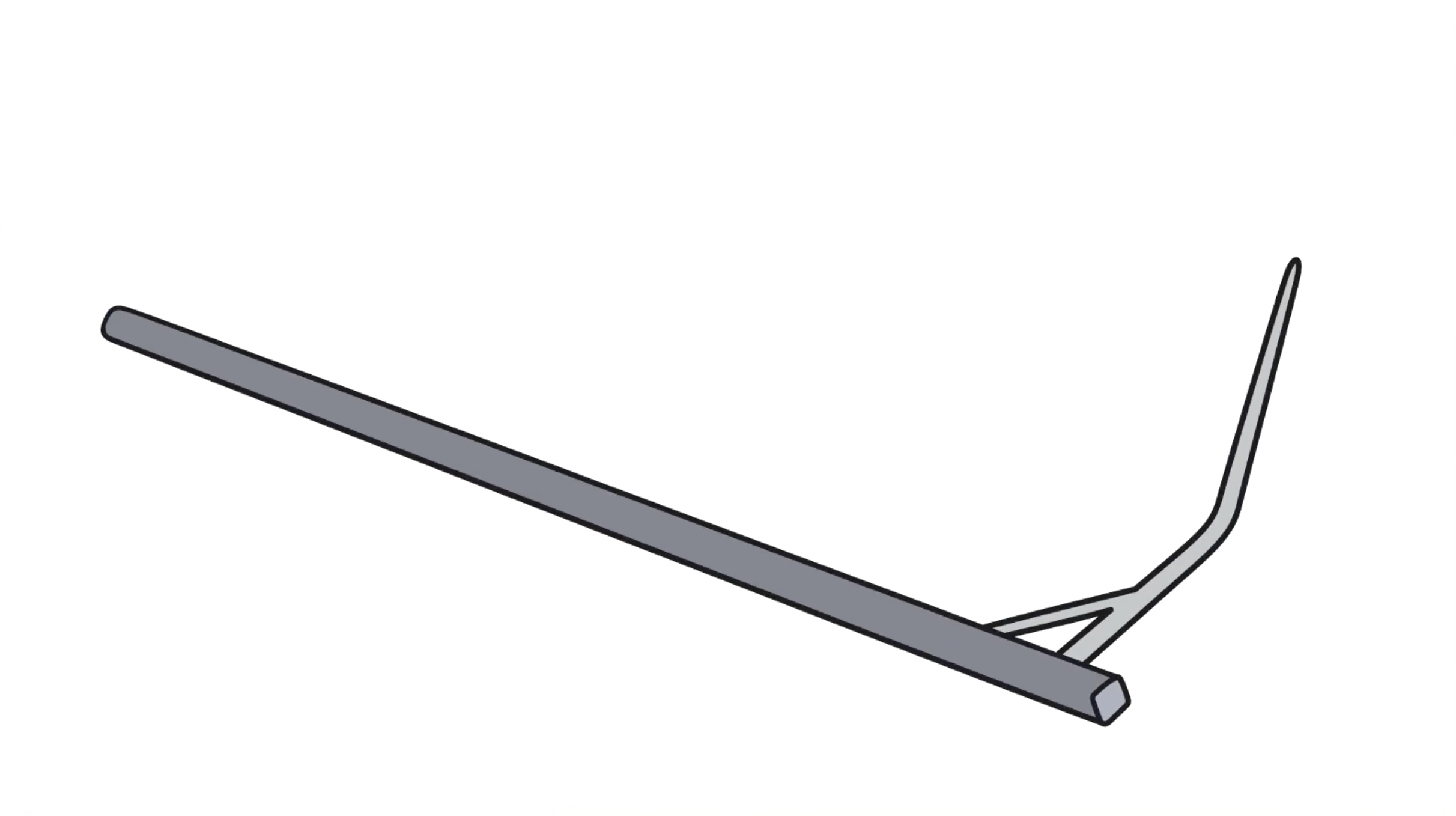 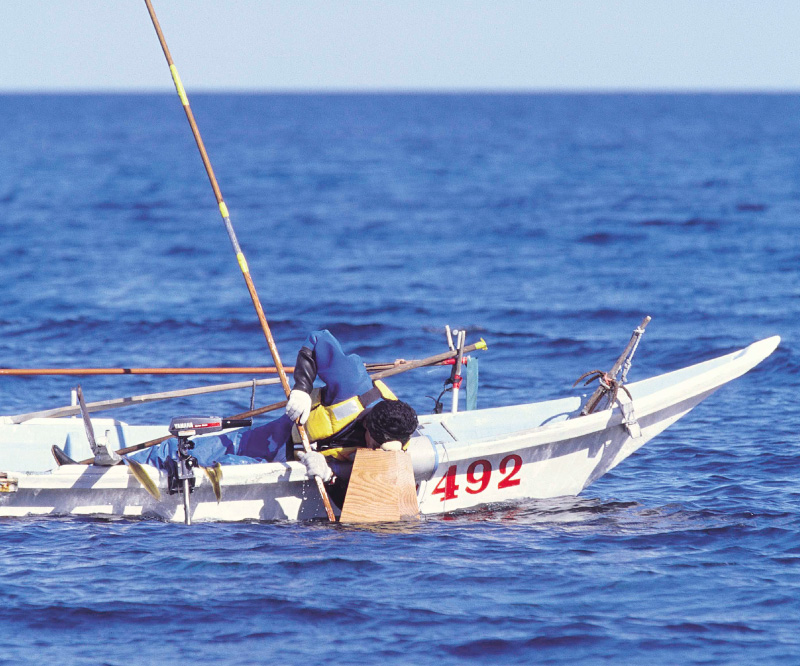 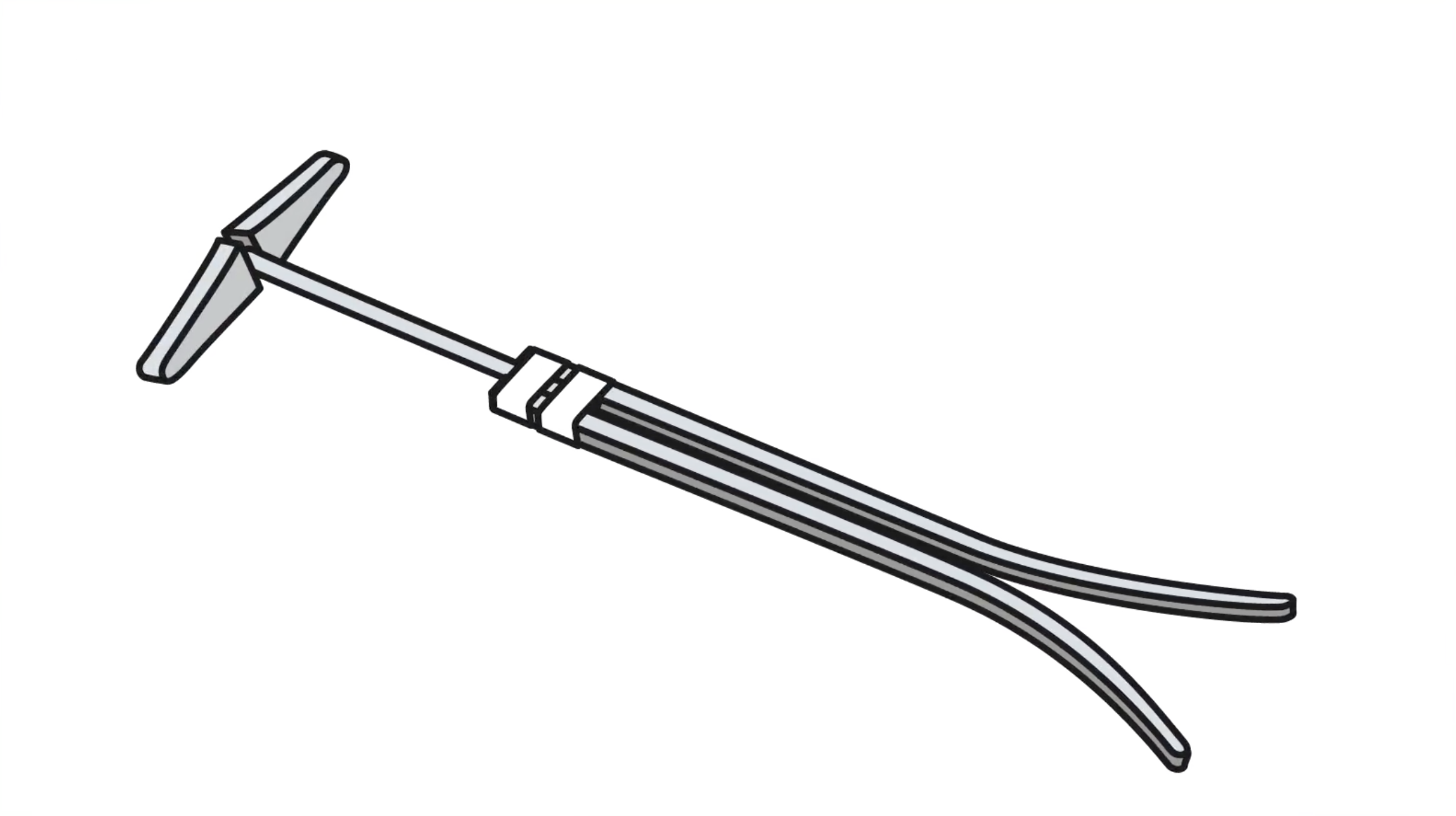 深さに合わせて
なが〜い竿を使って
絡めとる！
37
海からみんなのもとに届くまで
いろんなことが
手作業で行われているんだね！
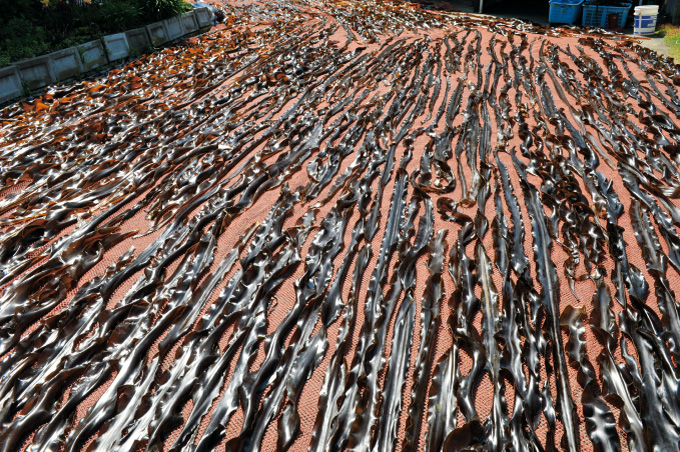 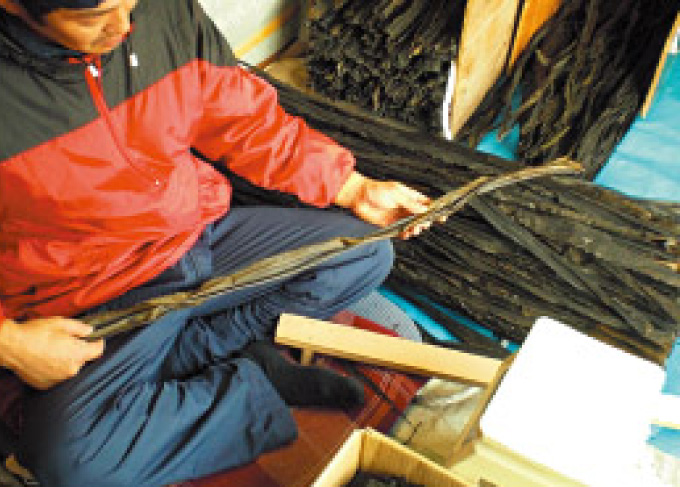 干したり
品質チェックをしたり•••
38
こんぶのひみつはまだまだたくさん！
まとめ動画を観てみよう！
ー こんぶ動画⑥ ー
39
さいごに
今日の授業で感じたことを
自由に書いてみよう！
40
こんぶのひみつは
まだまだたくさんあるよ！
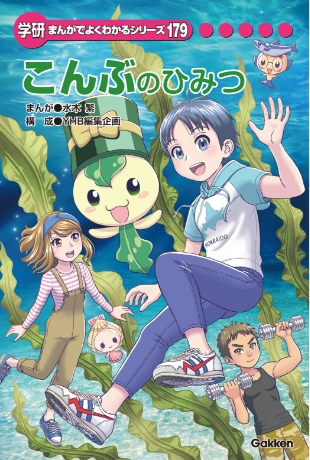 こんぶについて
もっともっと
知りたくなったら、
図書館や図書室にある
『こんぶのひみつ』を
読んでみてね！
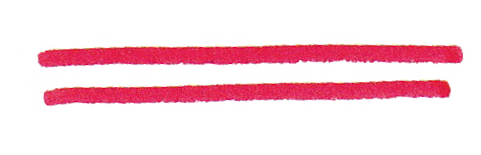 画像引用元：北海道ぎょれんHP
41
おわり
42
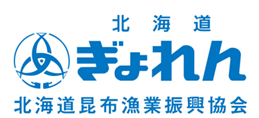